Вобраз моцнай дзяржавы, крэпкай сям’і
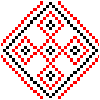 Сімвал чалавека
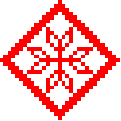 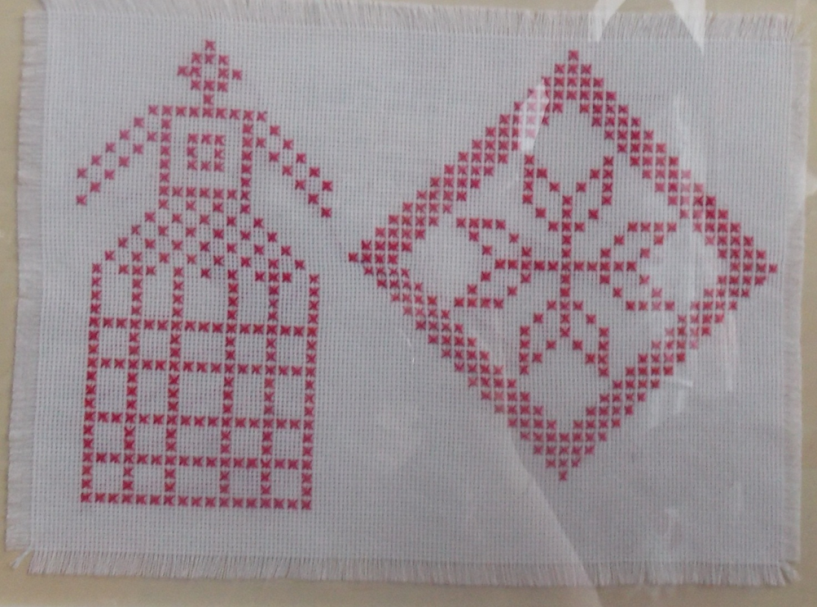 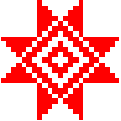 Сімвал роднай 
Беларусі
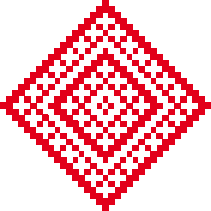 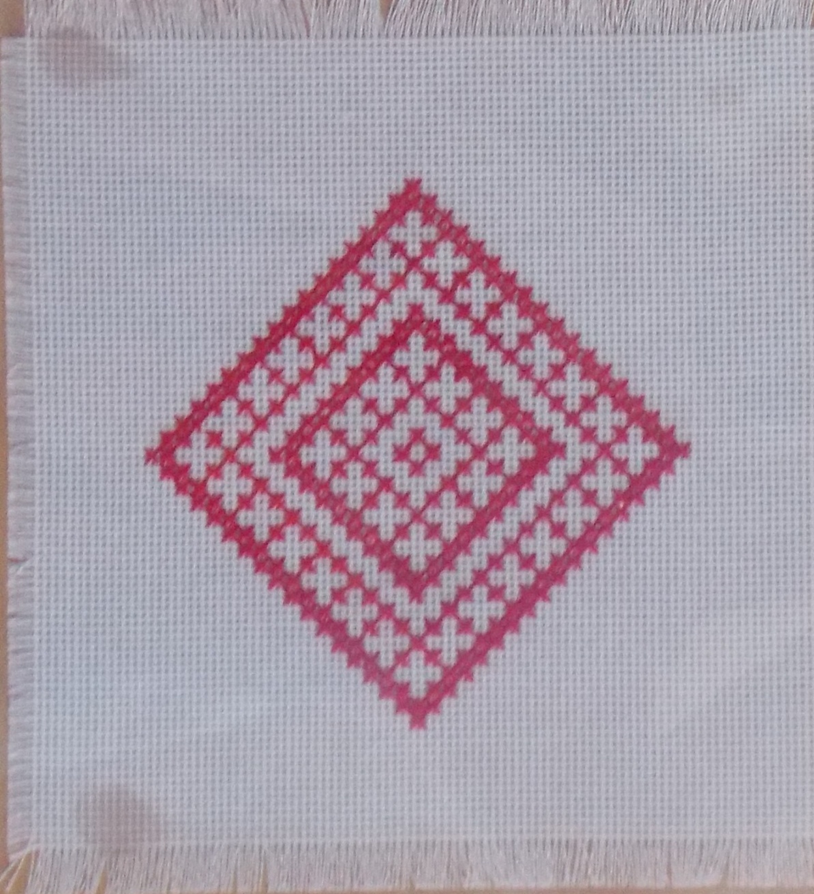 Вобраз дрэва жыцця
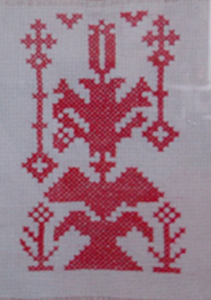 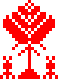 Сімвалы Берагіні, маці
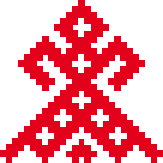 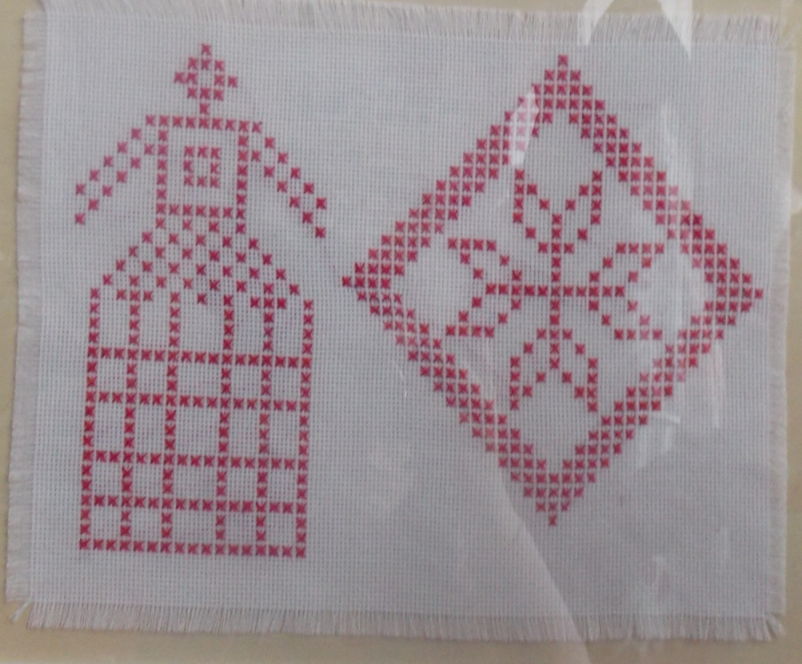 Сімвал жаночай долі
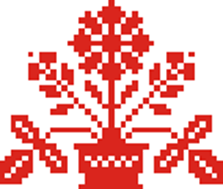 Сімвал агню
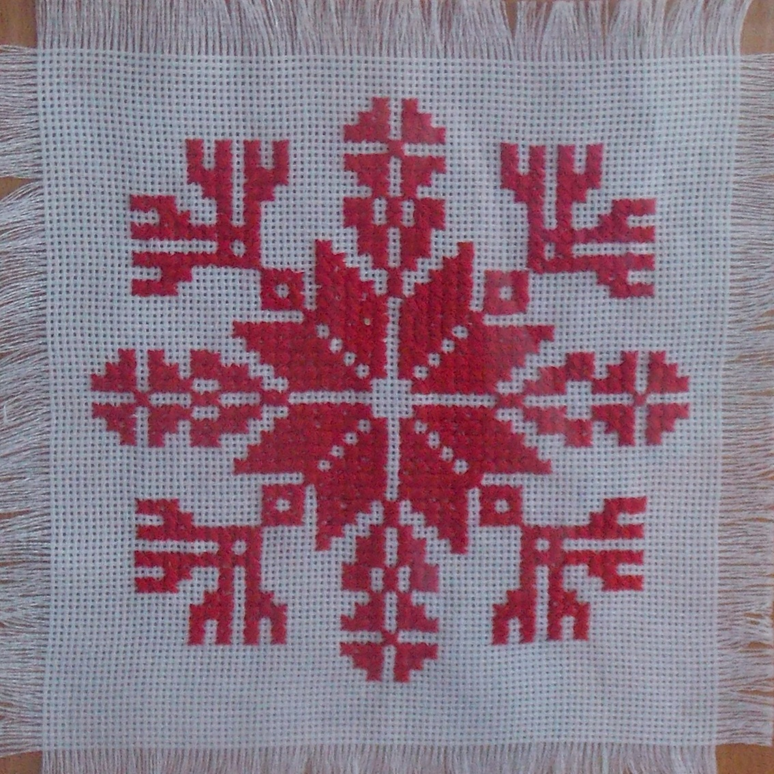 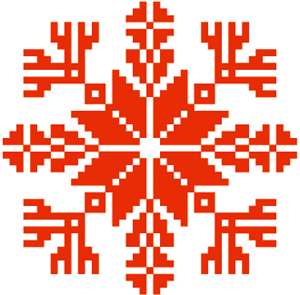 Сімвал кахання
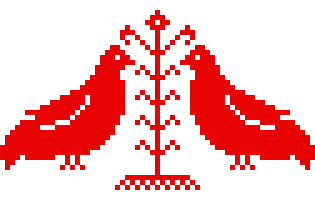 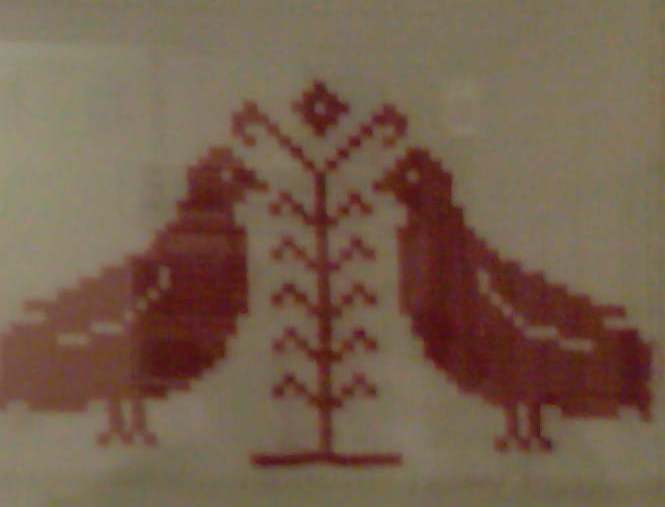 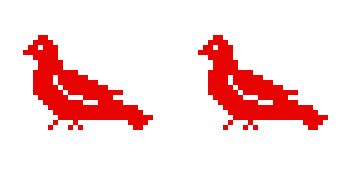 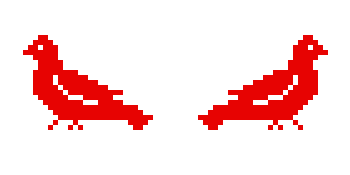 Узор дажджу
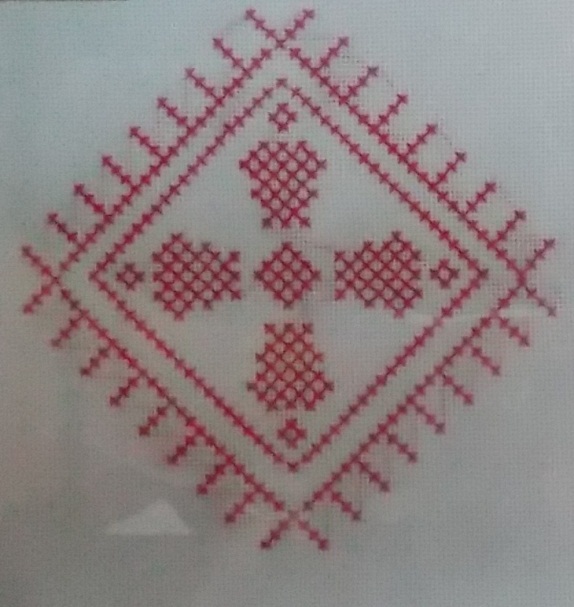 Вобраз сонца
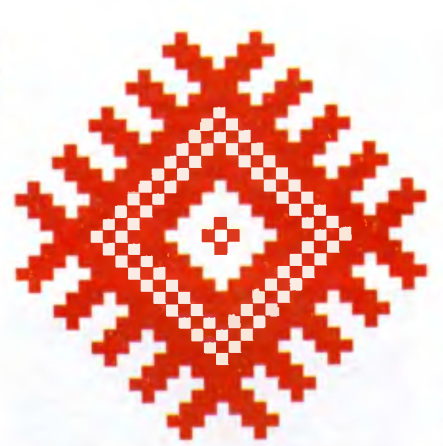 Узор жыцця
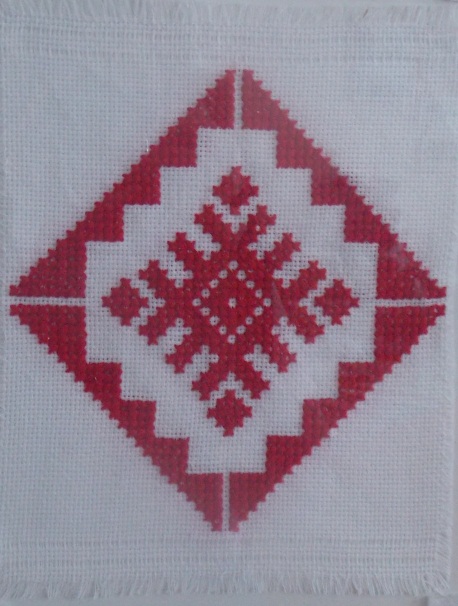 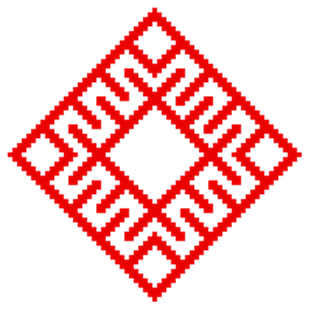 СІМВАЛЫ ўРАДЖАЮ
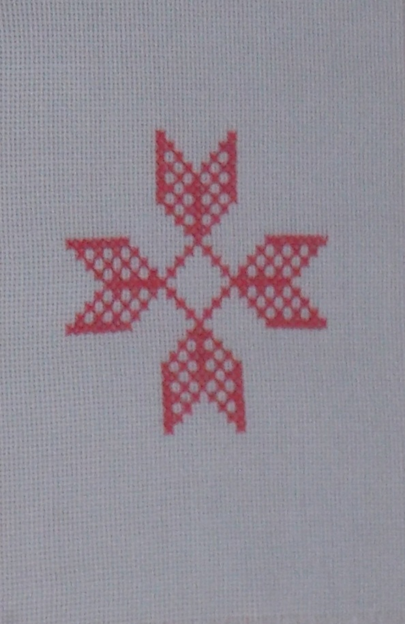 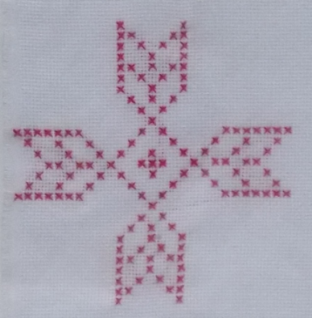 СПАРЫШ
ЯРЫЛА
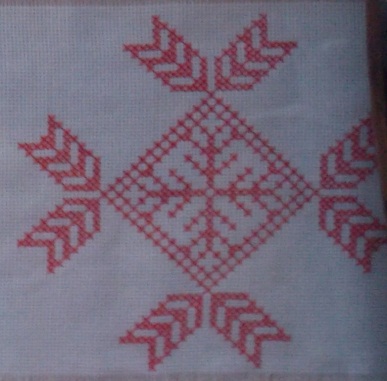 ЖЫЦЕНЬ
СімвалЫ продкаў
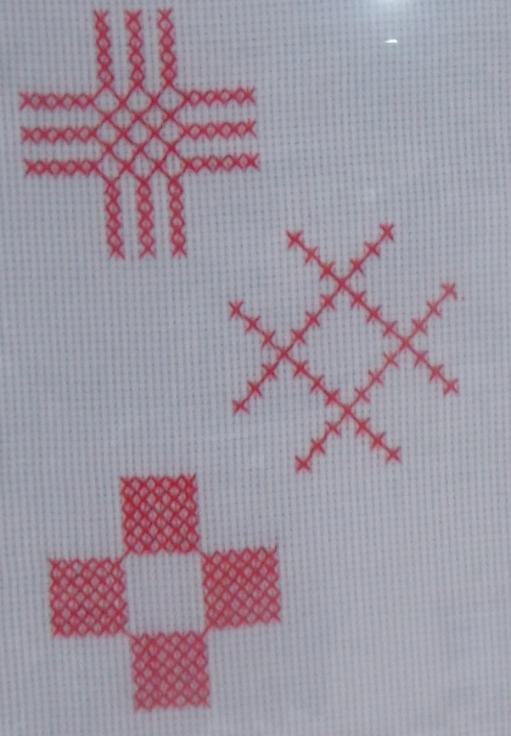 УЗОР ПРОДКАЎ
УЗОР ДЗЕДА
СІМВАЛ  НЯБОЖЧЫКА
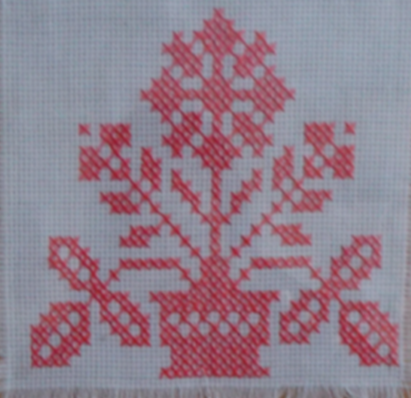 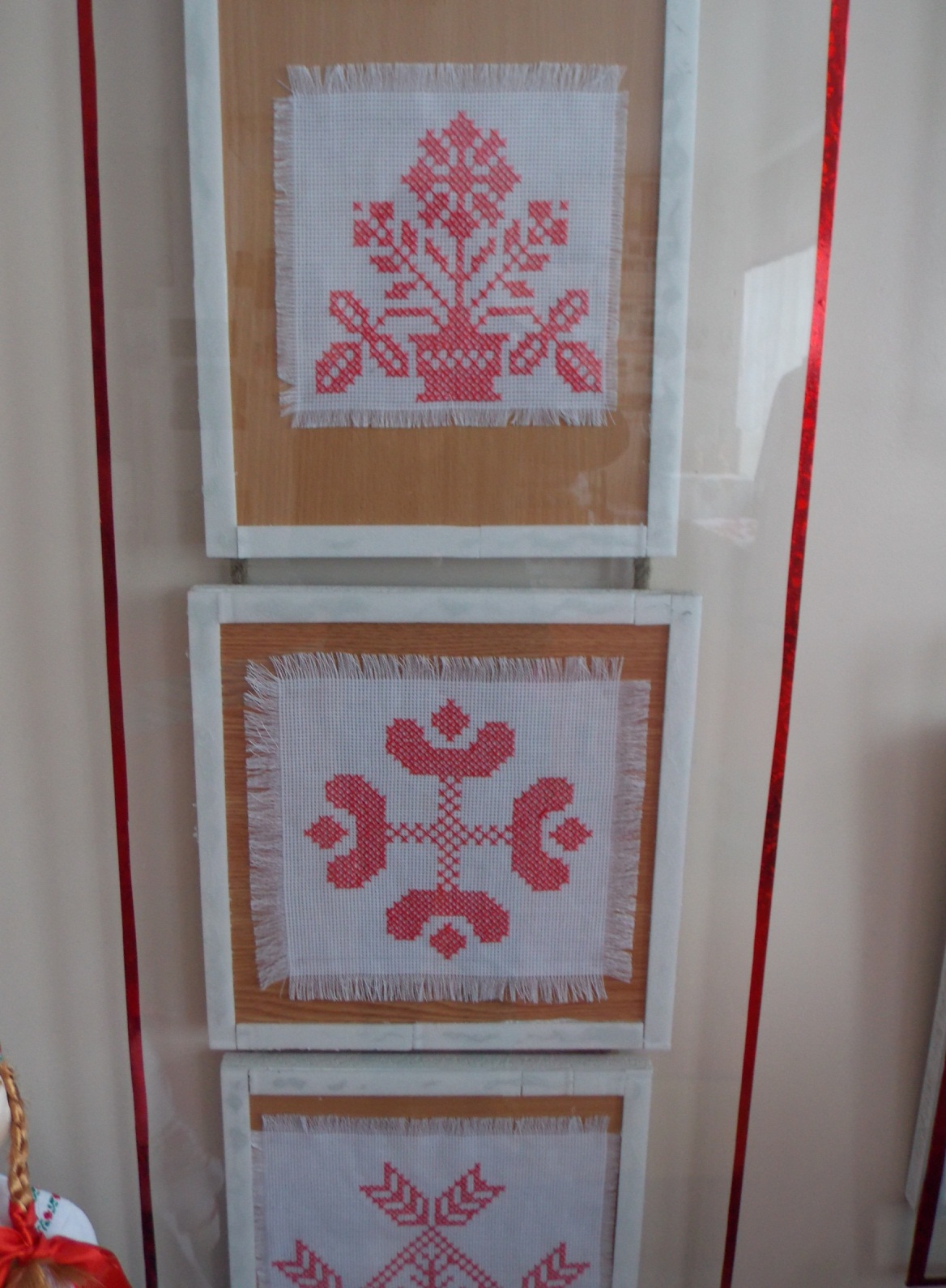 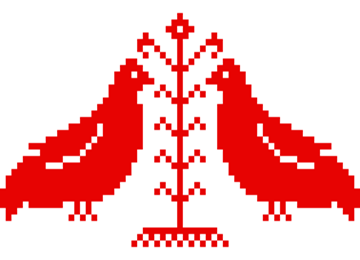 УЗОР ЖАНОЧАЙ ДОЛІ
МАТЫЎ КАХАННЯ
УЗОР ВАРАЖБЫ
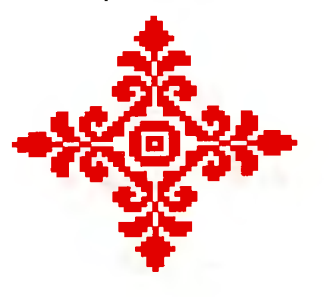 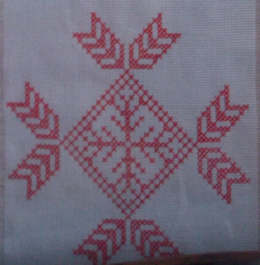 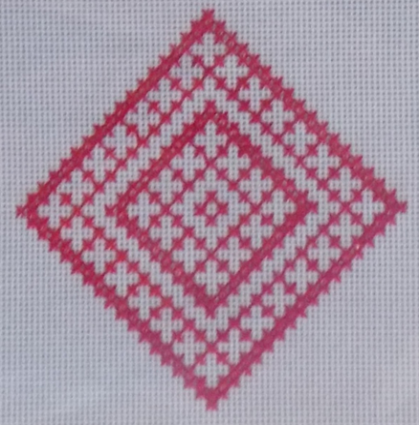 УЗОР ПЕСНІ
СІМВАЛ УРАДЖАЮ
УЗОР ХЛЕБА